Ein Stück
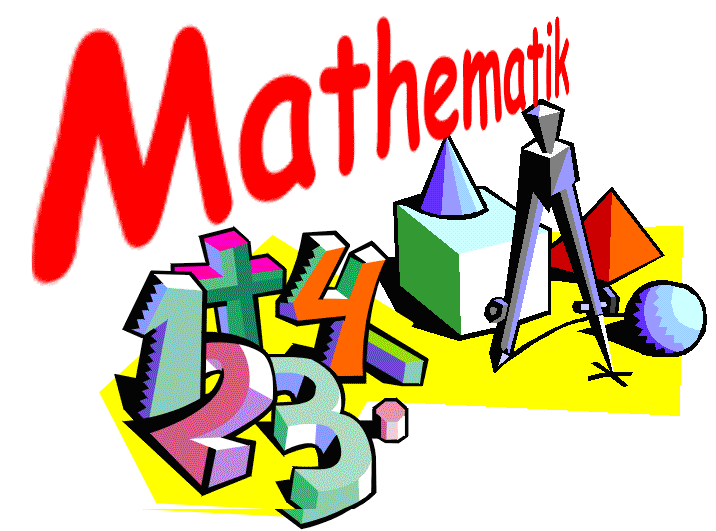 Teil 1
Teil 1:   Algebra
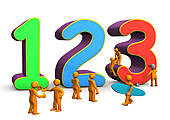 Zahlen
die positive Zahl                   + 2, + 25, + 130
die negative Zahl                   - 2, - 25,  - 130
die gerade Zahl            2, 4, 6, …, 12 , …,20, …
die ungerade Zahl        1, 3, 5, …, 11, …, 21, …
die Ordnungszahl         1. , 2. ,  3. , …, 10. , … 
die Bruchzahl                 ¼,  ½ ,  ¾ , …
arabische Ziffern           1, 2, 3, …, 20, …
römische Ziffern             I, II, III, … XX, …
Rechenarten
das  Addieren                 3 + 2  = 5
                                 die Summe 

das  Subtrahieren          3 – 2  = 1
                                  die Differenz
das  Addieren                5 + 2  = 7

                                                          die Summe

das  Subtrahieren          5 - 2  =  3
       
                                                           die Differenz
Rechenarten
das  Addieren                 3 + 2  = 5
                                 die Summe 

das  Subtrahieren          3 – 2  = 1
                                  die Differenz
das  Multiplizieren      2 x 5  = 10

                                                           das Produkt                                                 

das  Dividieren              10 : 2 = 5

                                                       der Quotient
Rechenarten
das  Addieren                 3 + 2  = 5
                                 die Summe 

das  Subtrahieren          3 – 2  = 1
                                  die Differenz
das  Wurzelziehen             √4 = 2  

                                                             die Wurzel                                                 [ die Wurzel aus … ziehen ]

das Potenzieren       102  = 100

            die Basis                                         der Exponent
   

 



                                                     
                                                            





 Symbole: 
    +   plus                         -      minus
     :  geteilt durch            x     mal
Rechenarten
das  Addieren                 3 + 2  = 5
                                 die Summe 

das  Subtrahieren          3 – 2  = 1
                                  die Differenz
eine Gleichung lösen 


                                                                                              

  
   die Unbekannten

 



                                                     
                                                            





 Symbole: 
    +   plus                         -      minus
     :  geteilt durch            x     mal
5 + 2y + y = 12
Symbole
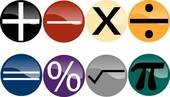 Symbole: 
    +   plus                         -      minus
     :  geteilt durch            x     mal 
     = ist  /  ist gleich
  * Andere Symbole sind unter
 http://bildwoerterbuch.pons.eu/wissenschaft
  zu  erreichen.
Für Fortgeschrittene :
http://www.mathe-online.at/mathint.html

http://www.mathe-online.at/mathint/lexikon/index.html
Bilderquelle:
http://www.fotosearch.de/clip-art/mathematik.html


http://bit.ly/128V759

          Vielen Dank